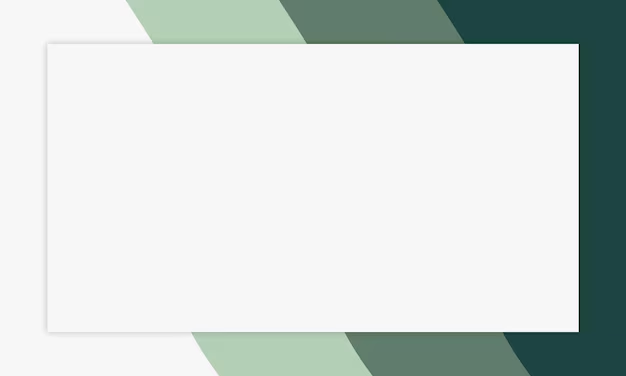 Hello! Welcome to…

ESL Class!
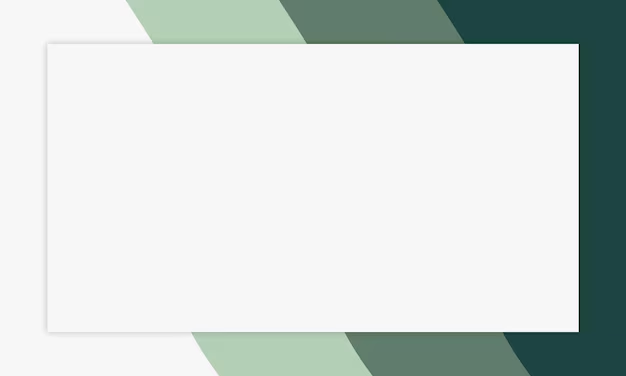 Today we will learn: 



Writing:
Part 1
[Speaker Notes: Make sure to pass out name tags either BEFORE class or AT THIS TIME!]
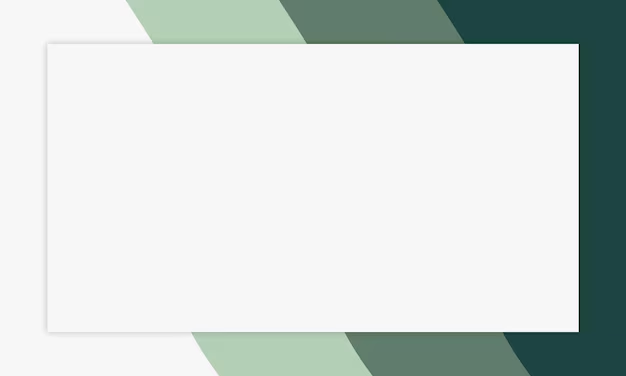 Copy down these three sentences on your own piece of paper.
I am good at writing.
Thank you, have a good day.
Hello, how are you?
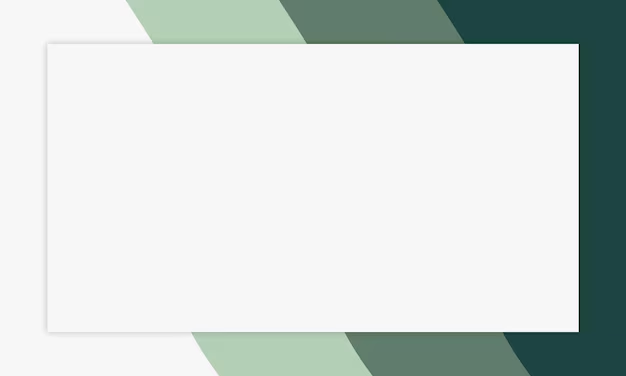 Fill in the blank for these three sentences.
I am ____ at ______. (good/writing)
_____ you, _____ a good ____. (Thank/have/day)
Hello, ___ ____ ____? (are/how/you)
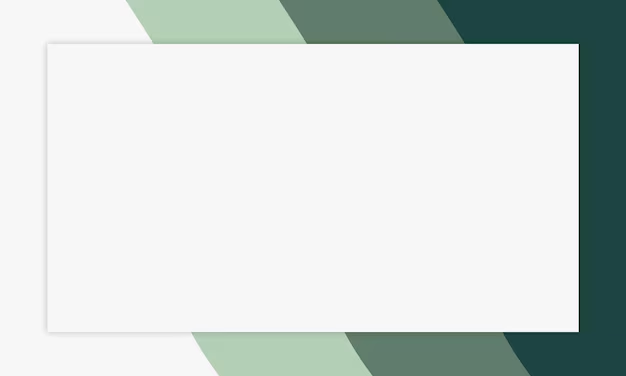 Make up your own three sentences and write them down on a piece of paper.

When you’re done, have someone check your work.
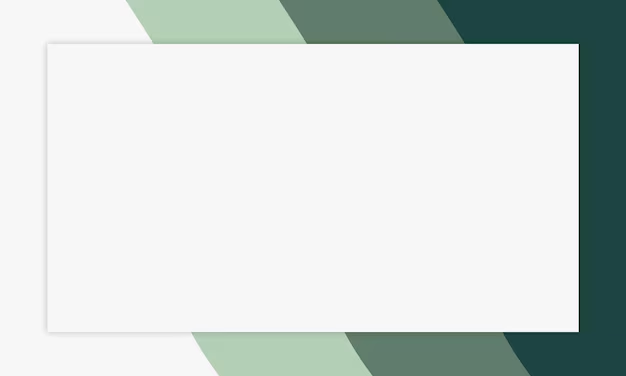 Write about your day on your own piece of paper using these words.
Good			Busy
Went			Have to go
Had			Work
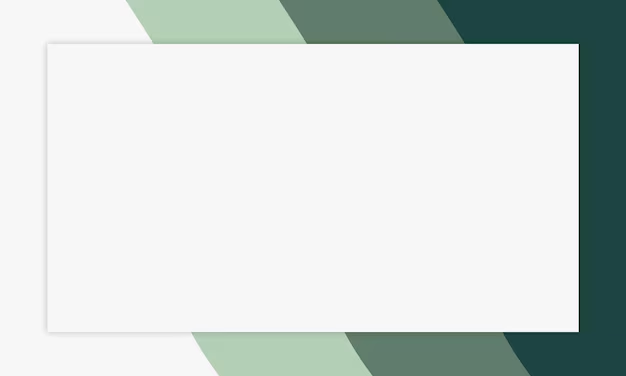 Here is a YouTube video that will help explain how to write in English.
https://www.youtube.com/watch?v=ZP_axfR9NKM
For this video, you will need to turn Closed Captioning on and select your language. You can also slow down the video so she speaks slower. If her accent distracts you, mute the video and let it keep playing.
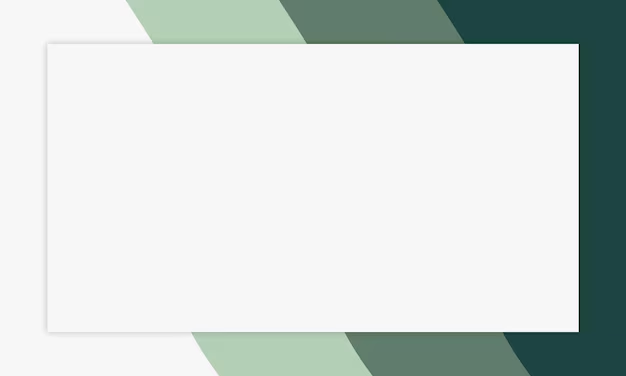 Until Next Time!
Practice writing different sentences.
Practice texting in English.